Project Update:An Improved GUI and Vision-based Guidance for the Robo-ELF
Team Members: Jon Kriss
Collaborators: Renata Smith
Mentors: Kevin Olds, Dr. Russ Taylor, Dr. Jeremy Richmon
Background
Robotic EndoLaryngeal Flexible Scope (Robo-ELF) system for endoscope manipulation
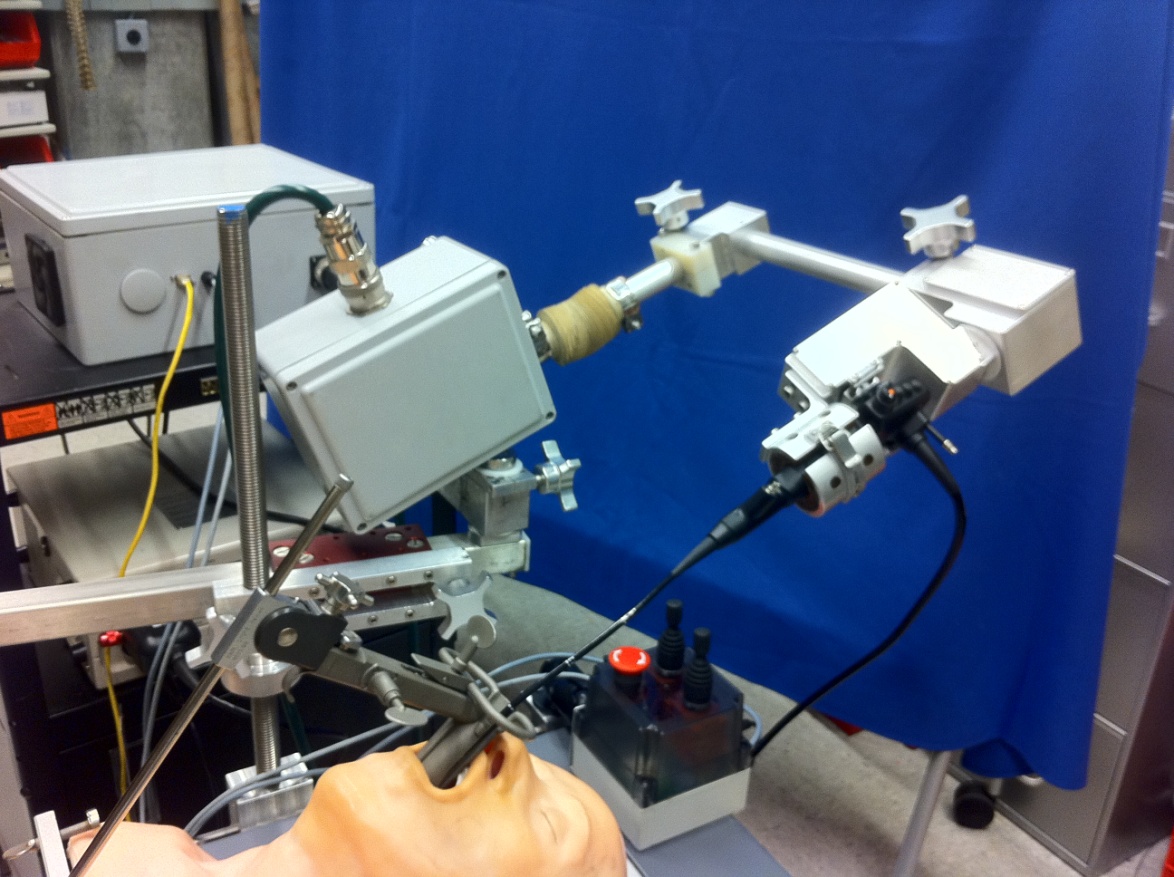 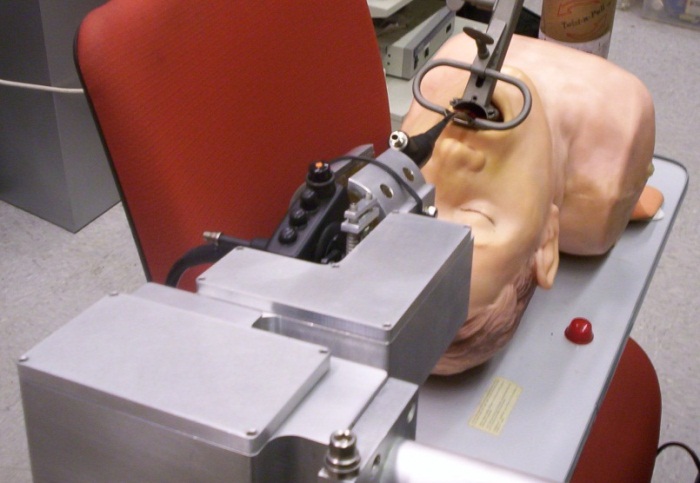 Current System
Joysticks
Galil
Heartbeat
Digital/Analog I/O
Robot
Motors/Encoders
Potentiometers
Limit Switches
PC
TaskManager
GUI
RobotTask
Robot Control
Safety Features
Galil Controller
cisst wrapper
EStop
Video Display/ Recording
Endoscope
HD Video
Video Capture Card
Motivation
Current Robo-ELF system provides a great improvement over standard laryngeal surgery techniques
Drawbacks of current system
Non-intuitive control mechanism
Lack of a useful intra-operative GUI

Ultimate goal of project is clinical human trials
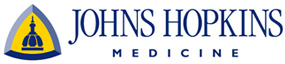 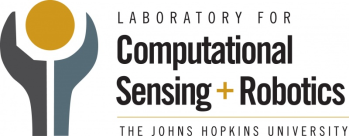 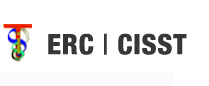 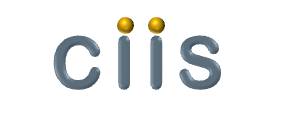 Goal
Complete regulatory requirements for clinical trials with current system
Software documentation and review
Risk analysis and validation
Develop a robust GUI including vision-based guidance
Provide useful tools to the surgeon
Provide an intuitive control method
Proposed System
Galil
Heartbeat
Digital/Analog I/O
Robot
Motors/Encoders
Potentiometers
Limit Switches
Joysticks
PC
TaskManager
GUI
Robot state/error display
RobotTask
Robot Control
Safety Features
Galil Controller
cisst wrapper
EStop
Video Recording/Display
Vision-based Control
Endoscope
HD Video
Video Capture Card
Approach
Work Required for FDA submission
Documentation and testing of safety features
Software design review
Risk assessment and validation, FMEA
User manual
Physical setup instructions
Cleaning procedures
Computer setup/calibration instructions
Explanation of error codes
Approach
Work required for GUI
svlFilter for existing vision code
Integrate existing code into control process
Design a new GUI with input from surgeon
Build new GUI
Visual representation of the robot position
Quick access to pre-op images
Completed Objectives
Implemented recommendations of first software review and design review
Improved error detection and handling
Minor GUI updates
General bug fixing
Draft of FMEA
Draft of user manual
Mechanical changes are in progress
Discussed new GUI features with surgeon
Improved Safety/Error Detection
Added confirmation with previous results to startup calibration to detect sensor failures
Implemented software limits
Galil motor controller throws more useful errors
Eliminated software joystick checking
Not useful and inconvenient for user
FMEA
Preliminary draft complete
Biggest concerns
Inter-patient infection
Mechanical failure in arm or attachment
Major software failure
Mitigations
Draping/Cleaning procedure
Proper setup instructions
Watchdog timer and software safety checks
Deliverables
Minimum
Submit current system plan for FDA approval
Expected
Point-and-click visual navigation
Maximum
Robust intra-operative GUI
Dependencies
Original Timeline
Revised Timeline
Milestones
Finish software requirements for FDA
March 16 	=> 	April 13
Complete Design Review for Robo-ELF
April 2 		=>	 April 18
Vision-based Navigation
April 13 	=> 	April 22
New GUI
May 4
Management Plan
Reassess deliverables and timeline after each milestone is complete
Meeting schedule
Weekly meetings with Kevin Olds, Renata Smith
Meet with Dr. Taylor at least every other week
Monthly meetings with Dr. Richmon
Questions?